Summary
Our idea is to make a portable device that could sense when the milk is about to boil and buzzer an alarm so that we can know few minutes before. After hearing alarm we can go and stop it, there is no need to attend the milk till it boils. It would be a great relief to us from the stress to attend the milk till it boils. It would also reduce our work that gets added due to overflowed milk. It allows us to concentrate on other works also.  We can set the sensor level  so the user can decide the degree of  boiling.
KREEMO
( esperanto for creativity )
Saravan,Navdeep,Krunal,Randeep.Himanshu,Ami,Arpit,Saket
Top 3 Ideas
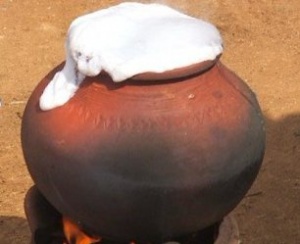 Controlling the spilling when boiling milk.


Portable heating/cooling device for plastic water bottles.


Utilizing thermal discharge of an AC for heating water.
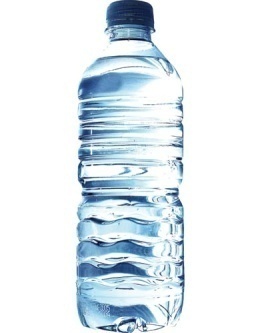 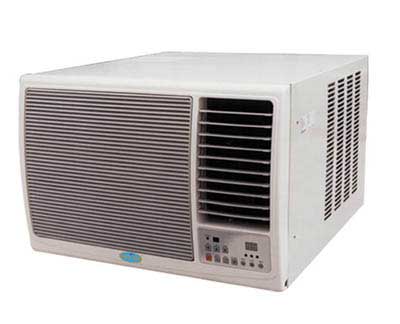 Pain Area
Milk is a part and parcel of Indian households, and so is boiling it.
Often, when left unattended, milk spills during boiling.
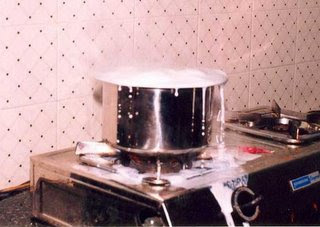 Our Idea
Our idea is to make a portable device that could sense when the milk is about to boil and  buzzer an alarm so that we can know few minutes before so that we can go and stop it and we don’t need to attend the milk till it boils.
It would relief us from the stress to attend the milk till it boils.
It would also reduce our work that gets added due to overflowed milk.
Why this idea?
Competition
- Milk Boilers/Cooker manufacturing companies
Impact 
  - Cost , time and Workload   
     effective for a wider consumer group. 
Market
  - Majority of Milk Consuming Indian households
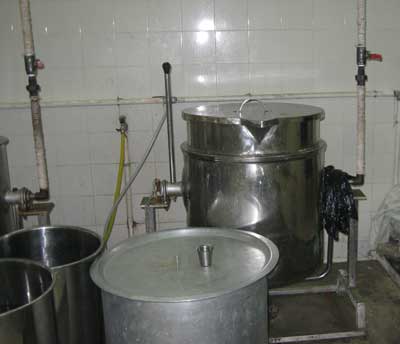 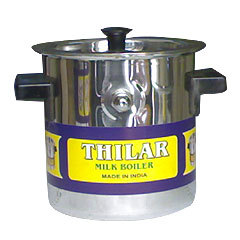 Cause Effect Diagram
Material
Environment
Methods
Disturbances
Varieties   of Milk
Traditional  Methods
Distractions
Milk Boilers  /Cookers
Electric  Kettle
Multi-Tasking
Working  Women
Housewives
Size of    Utensils
Students    / Individuals
Simple    Utensils
Multi-Tasking   People
Spilling of Milk while boiling
People
Equipment
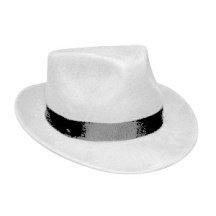 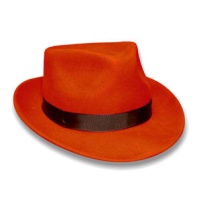 Crying over spilt milk
 spilling milk: a bad omen

 Overworked housewives
 A well round food is wasted, so many sleep hungry
88% people find boiling milk tedious.
 82% people are looking for an alternative.
 Over boiling reduces nutritional value.
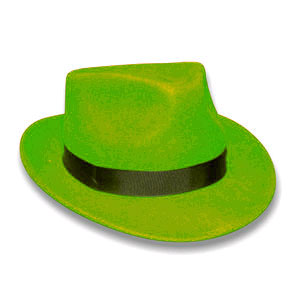 Milk level buzzer system
Milk temperature and level buzzer system
Complete Milk boiling automation.
Mountable on any open utensil
Standalone products already exist
 Complexity of the product
 Design of the product
 Cleaning of the product
Time saved.
 costs reduced
 Milk demand controlled
 More mouths fed
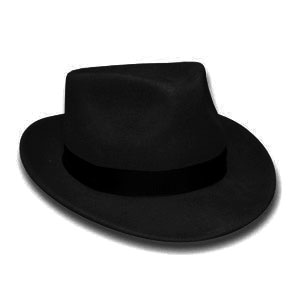 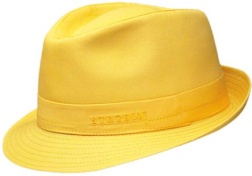 [Speaker Notes: (TOI, Chandigarh edition.)]
Business Plan
Make the product compatible with simple open utensils
Get the product to cost considerably below the competing products; conveniently low to suffice:


COST(Our Product + a simple utensil)  <  COST(Competing product)
Help Needed?
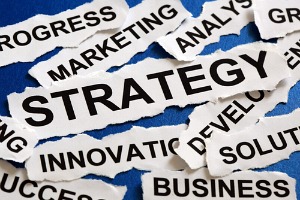 Financial Help
	-Investment on Sensors, buzzers, assembling, delivering.
Marketing Help
	- Through utensil-sellers and milk vendors.
Strategic Knowhow
	-Bridging emotionally through to consumers
TEAM